Scholarly Management:Staying Current with your Research
Beth Filar Williams, Coordinator of Library Services for Online &Distance Education

Liane Elias, Graduate Student in Library & Information Studies at UNCG


Cheryl Cross, Library Technology Support Analyst
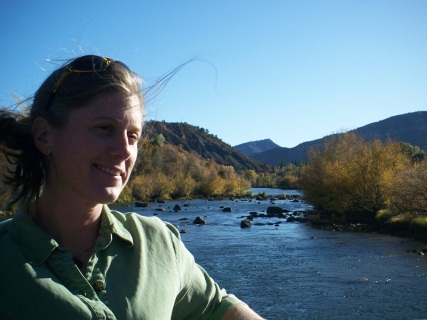 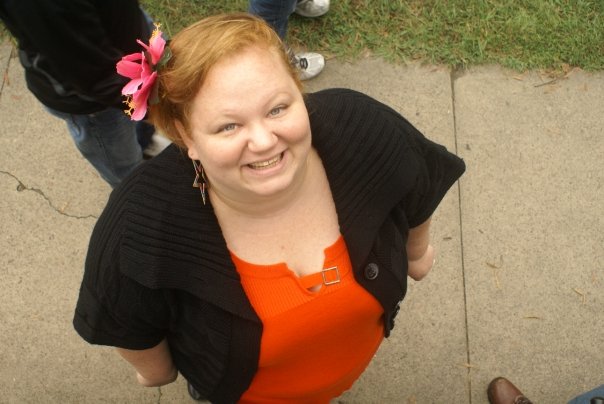 Presented by UNCG Libraries, 9/28/11
Objectives
to demonstrate various methods for staying current with your research 
to showcase the Current Awareness Libguides resources which will assist participants after this session
Types of Alerts/Staying Current
Table of Contents Alerts
Search Alert
Citation Alert
Blogs
Twitter
Google News Alerts
Google Scholar Alerts
Mobile Options
POLL: RSS
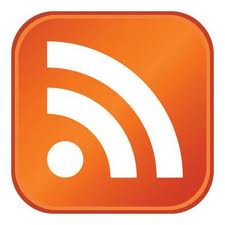 I follow RSS feeds, via my email
I follow RSS feeds, via a reader (ex: google reader)
I have heard of RSS but don’t think I follow it?
RSSwhat?!
RSS
Stands for Really Simple Syndication
Very simple and streamlined way to bring your news to you
Google Reader is most popular; runs from internet browser
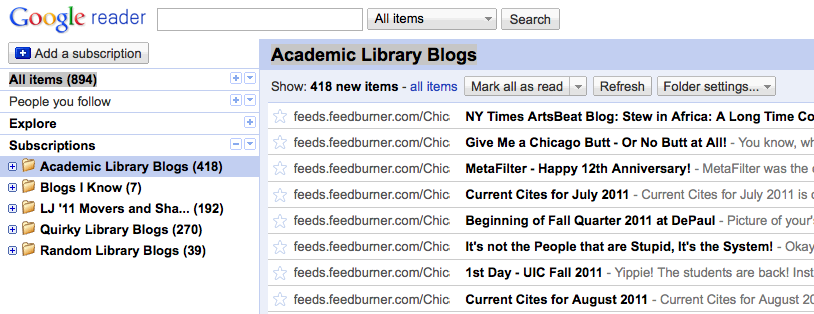 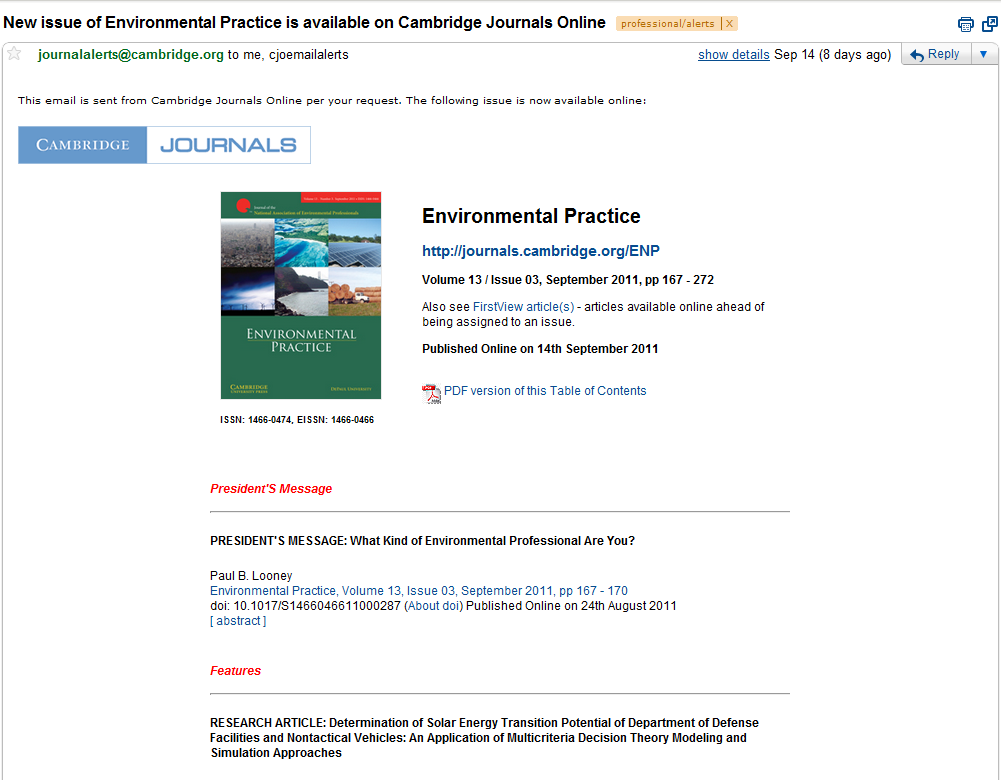 Table of Content Alerts:
Automatically receive a journals latest TOC 
Skim article titles, link to full text 
Offered by most databases & journals
Delivered via email or RSS feeds
Search Alerts
Set up alert on specific word/phrase in a database
Automatically receive alert when a new article is added 
Offered by most databases & journals
Delivered via email or RSS feeds
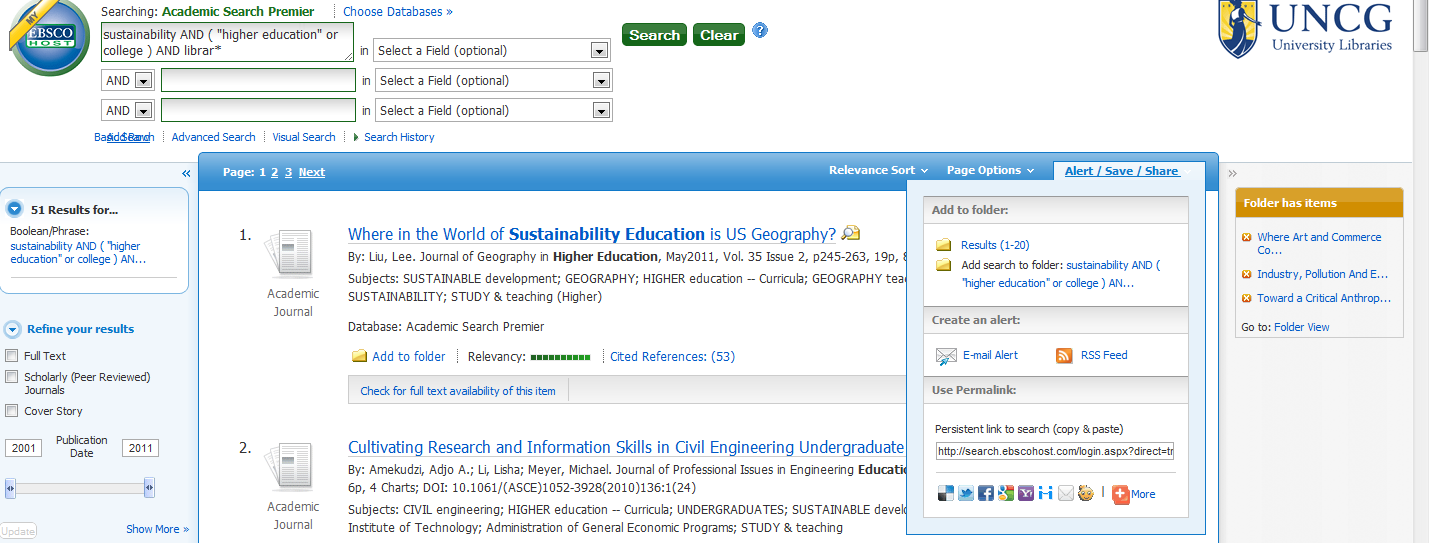 Citation Alerts:
Create an alert of a particular work
When this article is cited by another article, receive an alert  
 Offered by only a few database like Web of Science 
Delivered via email or RSS feeds
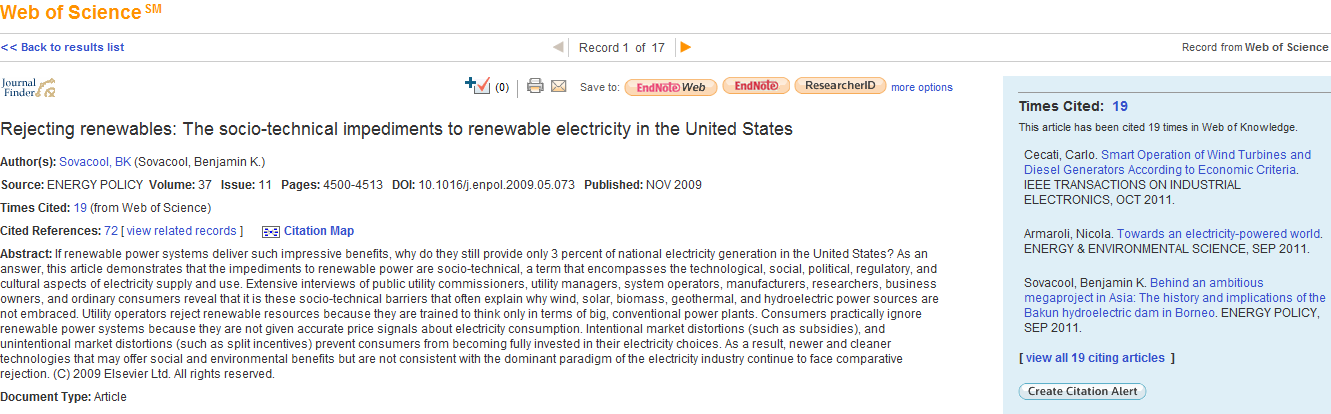 POLL:  Blogs
I follow blogs -  though mainly for fun!
I follow academic, scholarly blogs (maybe some fun ones too) 
I am a scholarly blogger
(A or B)  and C
None of the above
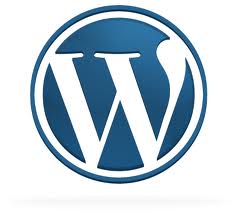 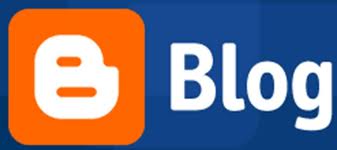 POLL: Twitter
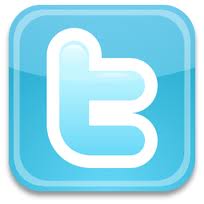 I tweet on twitter regularly but mainly for fun
I lurk on twitter but rarely tweet
I use twitter for scholarly purposes only
I use twitter for fun, scholarly purposes and more!
Tweeting is for the birds
Google News Alerts
http://www.google.com/alerts
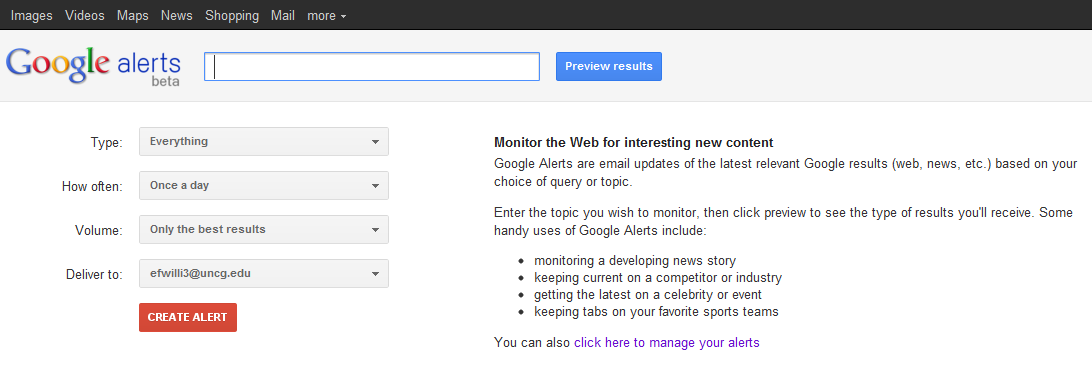 Google Scholar Alerts
http://scholar.google.com/
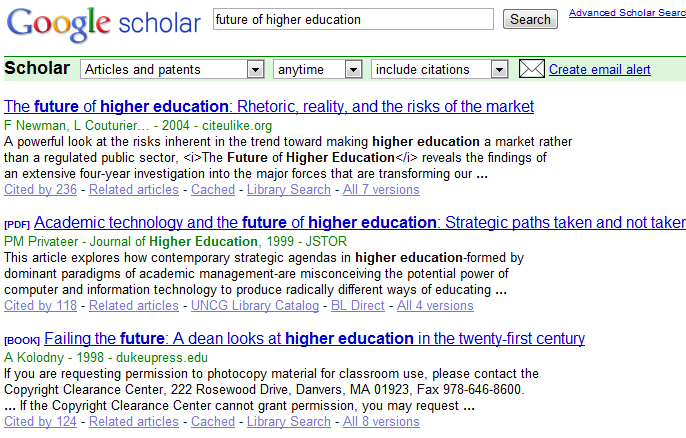 Mobile Possibilities
Keep up on the go with a smartphone or tablet

  Most RSS readers sync with Google Reader

  Find one that works for you!
Q &A?
http://uncg.libguides.com/currentawareness

Beth Filar Williams, DE Librarian, efwilli3@uncg.edu

Liane Elias, LIS Grad Student, leelias@uncg.edu